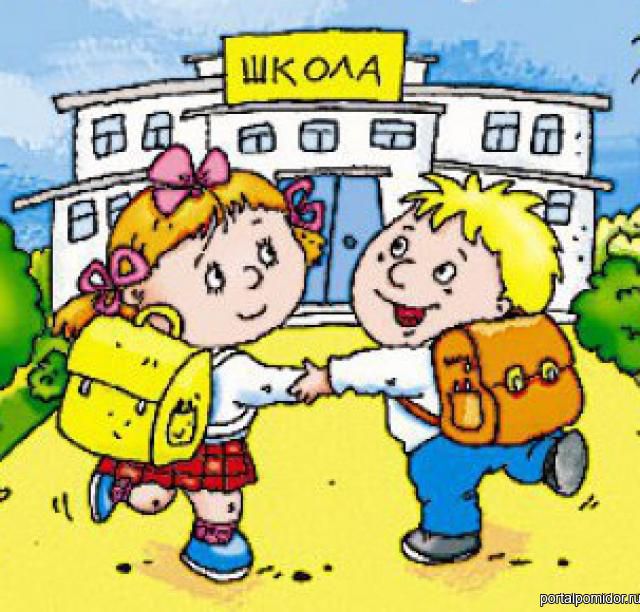 Особенности реализации ФГОС для детей с ТНР
Грибова О.Е. 
к.п.н., зав.кафедрой специального и инклюзивного образования 
ГБОУ ВО МО АСОУ
Требования к АООП НОО для обучающихся с тяжелыми нарушениями речи (ТНР) 
Приложение 5
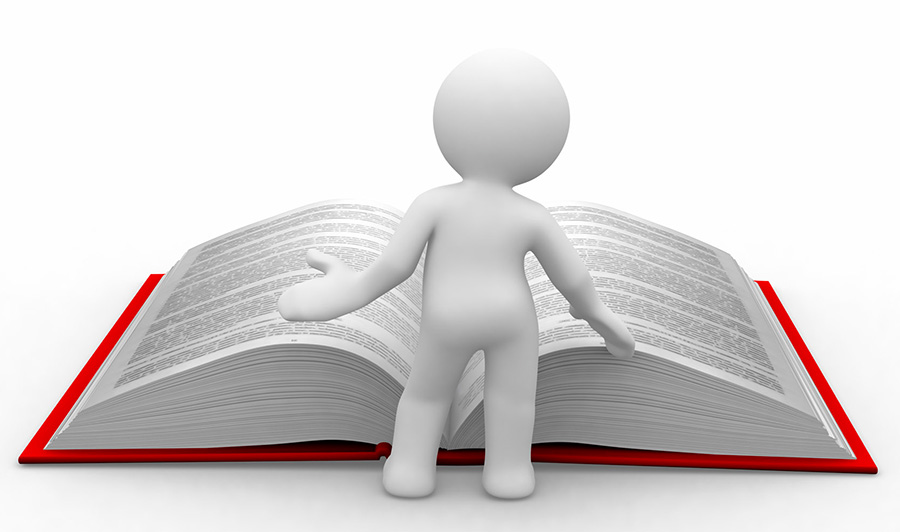 Основания комплектования
Психолого-педагогическая классификация (Р.Е. Левина)
Учитывается:
Сохранный интеллект
Сохранный слух
Лингвистическая структура дефекта устной или письменной речи
Организация может разработать один или несколько вариантов АООП НОО с учетом особых образовательных потребностей обучающихся
2. Требования к структуре АООП НОО
Контингент
Предметные области
Коррекционно-развивающая область
Программа формирования универсальных учебных действий
Программа формирования универсальных учебных действий должна содержать описание их связей с содержанием индивидуальной и (или) подгрупповой логопедической работы.
Сформированность УУД должна быть определена на этапе завершения обучения в начальной школе
Программа отдельных учебных предметов, курсов кор.-разв. области
Разрабатывается на основе требований к личностным, метапредметным и предметным результатам освоения АООП НОО и программам формирования УУД
Программа духовно-нравственного развития
Должна включать перечень планируемых социальных компетенций, моделей поведения, формы организации работы.
Программа коррекционной работы (направления)
Система оценки
Требования к условиям реализации
Требования к кадрам – нет учителя-логопеда.
Требования к материально-техническим условиям – появляется дистанционная форма обучения «с применением исключительно дистанционных образовательных технологий».
Требования к учебникам в варианте 5.2 позволяет использовать базовые и специальные учебники, альтернативные средства коммуникации.
Требования к результатам освоения АООП НОО
Предметные результаты освоения АООА НОО.
    Вариант 5.2 более развернутые результаты, касающиеся результатов коррекционно-развивающей работы, преимущественно в сфере языковых и речевых навыков, а также коммуникативных умений. В ряде случаев более сложные, чем в варианте 5.1
Требования к результатам освоения АООП НОО
Результаты освоения коррекционно-развивающей области АООП НОО
ИТОГ
Программы
http://www.prosv.ru/news/show/2680.html
http://fgosreestr.ru/
Вариант 5.1Т.П. Бессонова (А.В. Ястребова) Методические рекомендации к организации и содержанию логопедической работы учителя-логопеда общеобразовательного учреждения( принципы дифференциальной диагностики и основные направления формирования предпосылок к полноценному усвоению программы обучения родному языку у детей с первичной речевой патологией)
В процессе специального обучения учитель-логопед формирует ПРЕДПОСЫЛКИ к овладению учебным материалом, т.е. восполняет пробелы речевого недоразвития, не имея целью изучение программного материала по русскому языку.
Схема-план коррекционного обучения детей с ОНР (ФФН).
Субъекты деятельности логопеда
Примерные АООП НОО для детей с ТНР (вариант 5.2)
Учебный план (соотношение базовой или коррекционной части)
Распределение функционала педагогов
Соотнесение содержания программ между собой.
Учебный план (I отделение)
Коррекционная направленность обучения
Каждый из разделов программы, наряду с общеобразовательными задачами, обязательно включает систематическую и планомерную работу по формированию и развитию самостоятельной речи учащихся, которая осуществляется разными путями, но ведет к единой цеди - ликвидировать в процессе обучения недостатки речевого развития ребенка и создать у него готовность к овладению школьными навыками и умениями.
На специальных уроках Окружающий мир  и Развитие речи учащиеся получают не  только знания об окружающих их предметах, временах года, нормах общения, но и практическую речевую подготовку. Они приучаются наблюдать, анализировать и обобщать различные процессы языковой действительности. На этих уроках ведется работа по развитию диалогической и монологической форм речи на основе обогащения и уточнения словарного запаса и практического овладения основными закономерностями грамматического строя языка.
На уроках произношения на основе коррекционных упражнений формируется правильное усвоение звуковой структуры слова, произношение и восприятие звуков, а также первоначальный навык звукового анализа. На уроках развития речи и на уроках произношения учащиеся овладевают языком для повседневного общения с окружающими, получают основу для овладения грамотой, грамматикой, правописанием и чтением.
Обучение грамоте является не только средством приобретения первоначальных навыков правильного чтения и грамотного письма, но также одним из способов формирования устной речи, благодаря развитию познавательных процессов, наблюдениям и обобщениям в области речевых звуков.
Уроки чтения также предусматривают, помимо формирования техники чтения и решения общеобразовательных и воспитательных задач, использование чтения как коррекционного средства развития речи. Эти уроки являются эффективным средством закрепления правильного произношения звуков и слов различной слоговой структуры, накопления и обогащения словарного запаса, развития грамматического строя языка, понимания синтаксических конструкций и овладения различными видами речи (описательной, повествовательной и т.д.).
В начале каждого года учитель школы для детей с тяжелыми нарушениями речи одновременно с изучением программного материала должен определить уровень речевого развития каждого ребенка: объем словарного запаса, правильное употребление грамматических форм, навыки произношения звуков и слов различной слоговой структуры, сформированность фонематического слуха, наличие специфических затруднений на письме и при чтении. Показатели речевого развития, выявленные в начало года, и последующие изменения в процессе коррекционного обучения у каждого ученика отмечаются в речевых картах.
Развитие речи
Целью предметного курса «Развитие речи» является формирование и совершенствование у обучающихся с общим недоразвитием речи полноценных языковых средств и форм общения с учетом их взаимодействия и актуальных знаний об окружающем мире.
	Задачи:
- уточнить, расширить и активизировать словарный запас, т.е. формировать лексическую основу слова;
- практически усвоить основные закономерности грамматического строя речи;
- развивать связную речь (устную и письменную) на основе дифференцированного использования средств языка (лексических, грамматических, фонетических) в соответствии с условиями общения;
- углубить и обогатить знания об окружающем мире, о человеке, его месте в природе, обществе, истории;
- формировать речевую мотивацию и коммуникативно-речевую активность школьников, потребность участвовать в творческой деятельности в природе и обществе;
- развивать умения и навыки наблюдать, анализировать и обобщать, характеризовать объекты окружающего мира, рассуждать, решать творческие коммуникативно-речевые задачи;
- формировать умение сотрудничать в выработке и реализации общей коммуникативной цели, активизировать речевую практику в процессе организации речевого взаимодействия со взрослым и сверстниками (обеспечение обратной связи);
- воспитать позитивное эмоционально-ценностное отношение к окружающему миру и родной речи, стремление развивать экологическую и духовно-нравственную культуру.
В процессе формирования произношения учитываются следующие дидактические принципы:
1.        обучение нормативному произношению всех звуков русского языка на основе учета речевого развития учащихся, типичных и индивидуальных особенностей речи детей с разными формами речевых расстройств;
2.        реализация задач формирования у учащихся речевого общения и активной речевой практики на основе установления взаимосвязи между фонетическими, лексическими и грамматическими компонентами языка;
3.        создание оптимального соотношения между осознанным усвоением речи и степенью автоматизированности речевой деятельности;
4.        обучение на основе формирования практических языковых обобщений;
5.        этапность и концентричность в подаче учебного материала;
6.  учет онтогенетической последовательности становления звуковой стороны речи у детей.
Методическая основа обучения произношению включает:
построение обучения произношению с учетом частотности звуков и обозначающих их букв, а также с учетом вероятности возникновения фонологических ошибок на письме и при чтении. Поэтому звуки, наиболее часто смешиваемые и заменяемее учениками изучаются не подряд, а с некоторыми промежутками. Кроме того, обязательным условием успешного формирования звуковой стороны речи является включение специальных уроков по дифференциации оппозиционных фонем;
обязательное усвоение детьми слогов типа СГ (условно называемых в методической литературе слияниями) как единицы чтения, что позволяет формировать метапредметные навыки опережающим темпом;
применение оригинальных схем-моделей разнотипных слогов, слов и предложений, помогающих детям в усвоении реально существующих в языке соотношений между звуковой и графической формами слов и формирующими навык моделирования и конструирования языковых явлений. Использование графических схем на основе абстрагирования от языковой оболочки направлен на формирование таких процессов, как обобщение, классификация, сравнение и проч. языковых явлений;
использование цветовых сигналов и графических знаков при обозначении звуков, слов и предложений, а также символических обозначений разных типов заданий и упражнений позволяет формировать метаязыковые навыки у детей как одно из условий развития словесно-логического мышления;
изучение главных характеристик, свойств и дифференциальных признаков звуков русского языка, как базы для практического усвоения звукового строя речи учащимся с ТНР;
формирование у детей ведущих видов устной речевой деятельности — говорения и слушания, на основе которых строится процесс обучения. (Навыки чтения и письма формируются в большей степени на уроках обучения грамоте.)
Направления логоритмической работы :
развитие,  воспитание  и  коррекция  неречевых процессов(развитие слухового восприятия,развитие внимания и памяти, регуляция мышечного тонуса, развитие движений,  развитие чувства музыкального размера (метра), темпа, ритма музыки и движений);
развитие речи и коррекция речевых нарушений (развитие дыхания и голоса, фонематического восприятия, темпа и ритма речи, просодической стороны  речи).
Обучение грамоте
Окружающий мир
Логоритмика
Произношение
Развитие речи
Индивидуальные занятия
Специфика обучения грамоте
Наличие добукварного периода (целенаправленное поэтапное формирование навыка звукового анализа) 
Иной порядок прохождения букв (коррелируется с уроками произношения и индивидуальными занятиями).
Наличие уроков дифференциации букв (предупреждение дисграфии, дислексии).
Индивидуализация темпа обучения.
Взаимосвязь с материалом уроков коррекционного цикла.
Вебинары
Вебинар «Проектирование адаптированной общеобразовательной программы для детей с ТНР в условиях реализации ФГОС НОО для детей с ОВЗ (вариант 5.1)
http://new.asou-mo.ru/index.php/ru/konferents-kholl/vebinary/item/2066-vebinar-proektirovanie-adaptirovannoj-obshcheobrazovatelnoj-programmy-dlya-detej-s-tnr-v-usloviyakh-realizatsii-fgos-noo-dlya-detej-s-ovz-variant-5-1
Вебинар
«Проектирование адаптированной общеобразовательной программы для детей с ТНР в условиях реализации ФГОС НОО для детей с ОВЗ (вариант 5.2)»
http://new.asou-mo.ru/index.php/ru/konferents-kholl/vebinary/item/2351-vebinar-proektirovanie-adaptirovannoj-obshcheobrazovatelnoj-programmy-dlya-detej-s-tnr-v-usloviyakh-realizatsii-fgos-noo-dlya-detej-s-ovz-variant-5-2
Спасибо за внимание
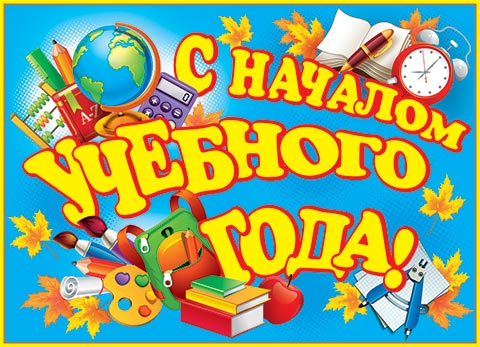 gribovaoe21@mail.ru